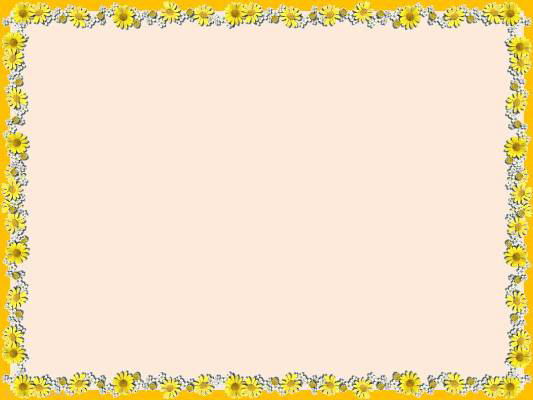 Классификация методов исследований
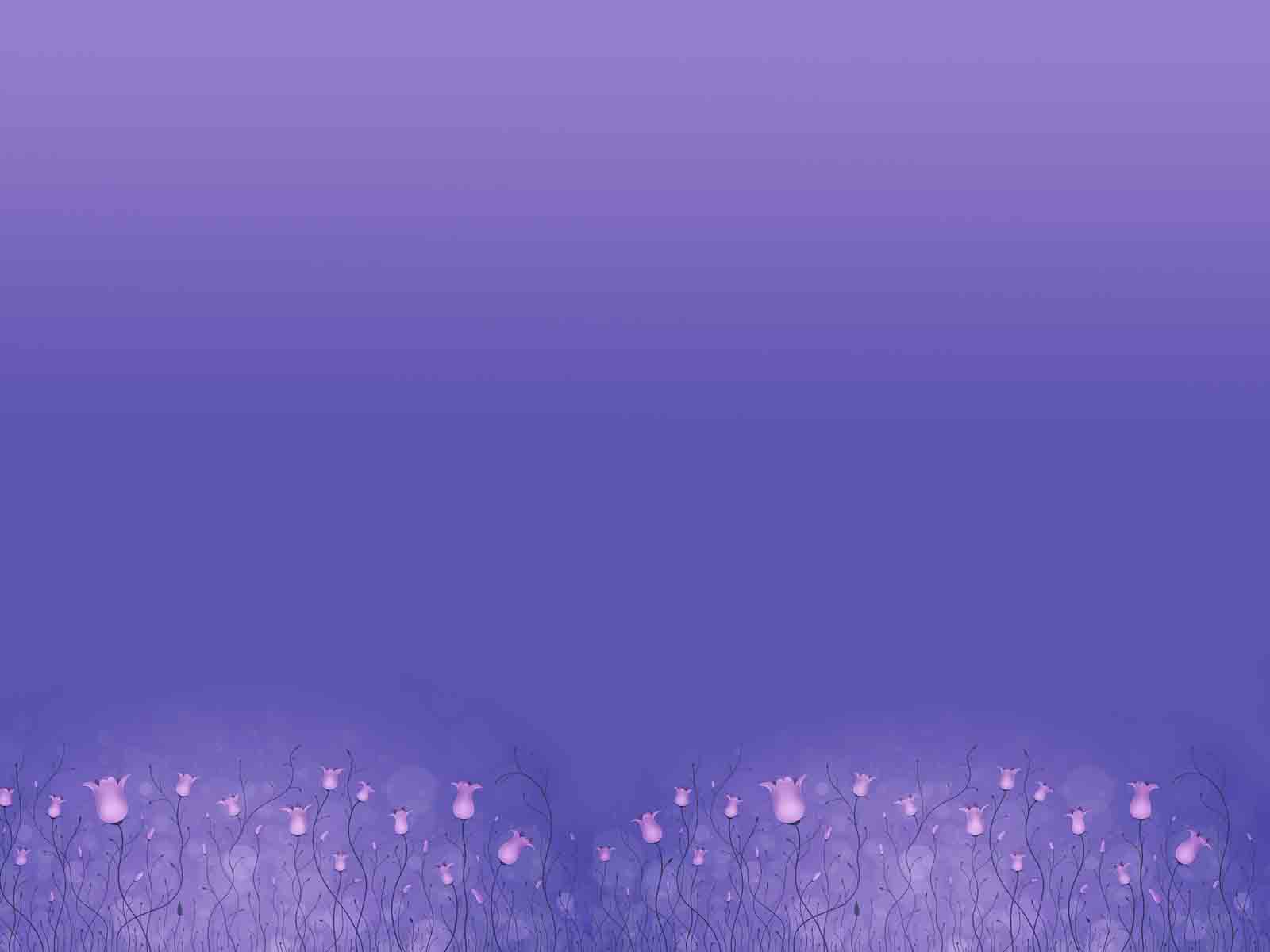 Классификация методов по степени их универсализации




Общие методы используются всеми естественными науками при изучении любого из их объектов. Наиболее общим методом иссле­дования природы является диалектический, который конкретизи­руется в двух различных формах: в виде сравнительного метода, с помощью которого раскрывается всеобщая связь явлений, и исто­рического, служащего для раскрытия и обоснования принципа раз­вития в природе.
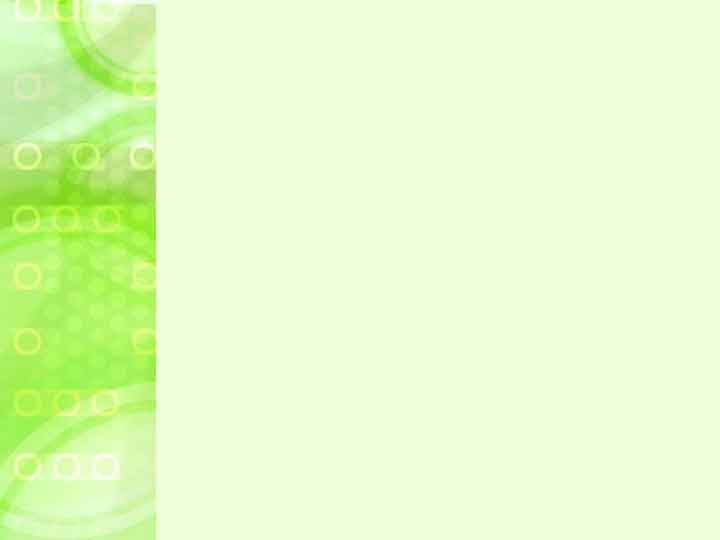 Особенные методы тоже находят применение во всем естество­знании и не ограничиваются рамками одной какой-либо формы движения материи. Однако они касаются не всего исследуемого объекта в целом, а лишь одной определенной его стороны (явле­ния, количественной стороны и т.д.) или же определенных при­емов исследования, таких как наблюдение, эксперимент, измере­ние, индукция и дедукция, анализ и синтез, формализация, модели­рование и т.д.

Частные методы — это специальные методы, связанные со специфическим характером той или иной формы движения мате­рии (химические, физические, биологические, геологические). Одни из них применяются только в пределах отдельных естествен­ных наук, другие используются при изучении объектов в смежных науках, но на уровне определенной формы движения материи.
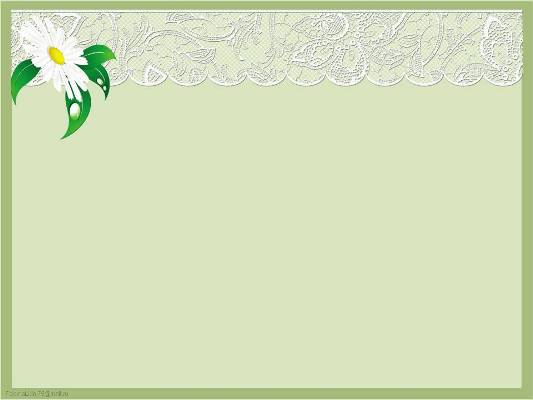 общие, представляющие собой конкретизацию диалектическо­го метода, — сравнительно-географический и историко-географический, исторический;

особенные, используемые во всех географических науках, — картографический, математический, моделирования, прогнозирова­ния, районирования, эксперимента;

частные, применяемые во всех естественно-географических (физико-географических) науках, — геохимический, геофизический, палеогеографический, аэрометоды, космические методы.
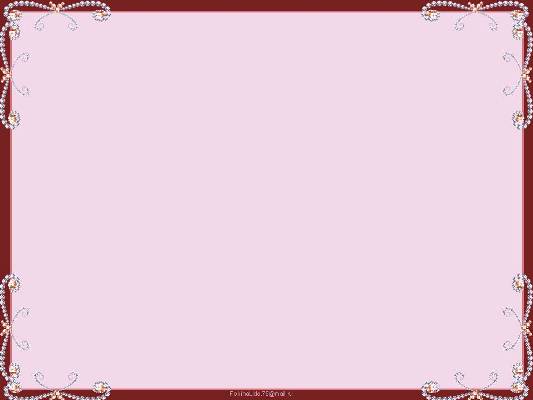 Классификация   методов   по   степени   универсальности
К общенаучным методам относятся уже рассмотренные методы материалистической диалектики, исторический, системный подход. 


Междисциплинарные методы являются общими для группы наук. В физико-географических исследованиях к ним относятся геохимический, геофизический, геоэкологический и математические. 


Специфические методы исследований включают сравнительно-географический, картографический, сравнительно-описательный и литературно-картографический, ландшафтный, дистанционного зондирования, палеогеографический. 
Специфические методы также включают метод балансов (специфический метод геофизических исследований) и метод сопряженного анализа (специфический геохимический метод).